REUNIÃO  CONSELHO  CURADOR  FUNSAU NA
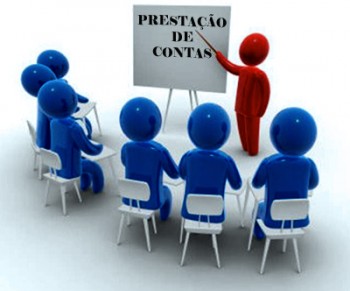 FUNDAÇÃO SERVIÇOS DE SAÚDE DE NOVA ANDRADINA
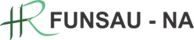 Relatório financeiro
RESTOS A RECEBER E A pagar
  1ºQUADRIMESTRE / 2018
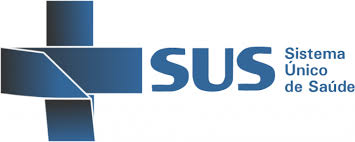 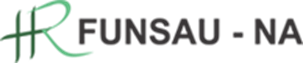 INGRESSOS DE RECEITAS – 1º QUADRIMESTRE / 2018
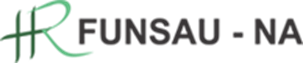 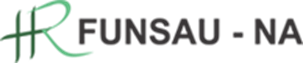 PAGAMENTOS REALIZADOS – 1º QUADRIMESTRE / 2018
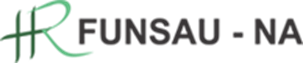 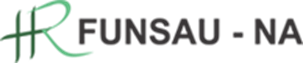 APURAÇÃO RESULTADO PRIMÁRIO – 1º QUADRIMESTRE/2018
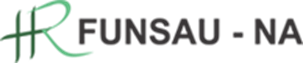